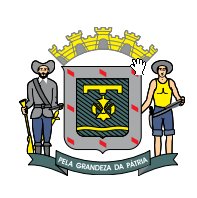 Monitoramento e avaliação
Prefeitura de Goiânia - BRASIL
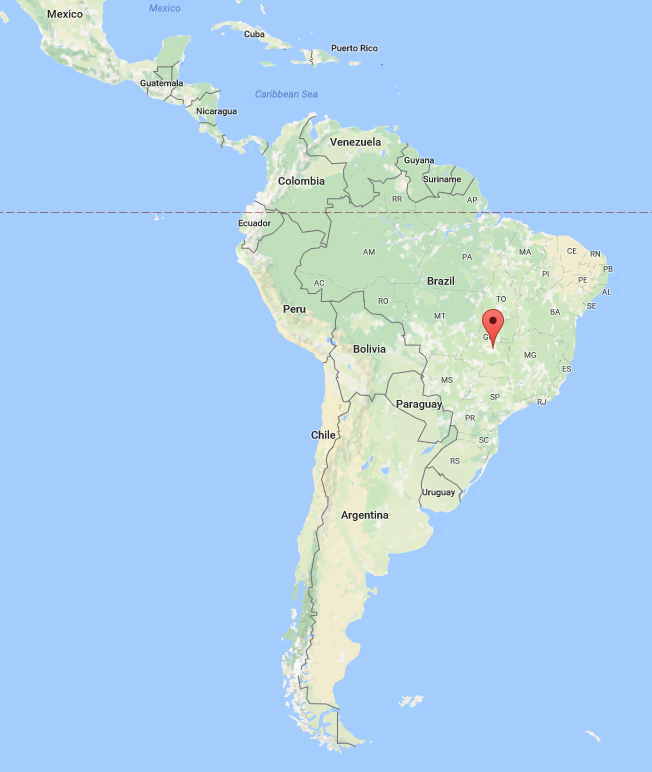 84 anos (1933)
1,4 milhões de habitantes
99,6% em zona urbana
717 km2
1.859,56 hab/km2
Renda familiar média: USD761,00
IDHM 2013 0,799 (Brasil 2010 0,727)
GHG 2,27 tCO2e
GOIÂNIA – GOIÁS – BRASIL
CONTEXTO
METODOLOGIA
O QUE FOI FEITO
PRIORIDADE
REAL TIME M&E
ALGUNS DADOS FORAM ALTERADOS OU SÃO FICTÍCIOS
1. contexto
DEFINIÇÃO DE INDICADORES
DEFINIÇÃO DE METAS
CONTRATO DE RESULTADOS
CICLO
MONITORAMENTO
AVALIAÇÃO
CORREÇÃO
2. METODOLOGIA
INDICADORES E METAS
Eficácia
Efetividade
Eficiência
Economicidade
Execução
Qualidade
Cidadão
Gestor
Viés
Ênfase em outputs e não em outcomes e impacts
Ênfase no Gestor e não no Cidadão
AUMENTO DE RECEITAS
REDUÇÃO DE DESPESAS
AUMENTO DE SATISFAÇÃO DO USUÁRIO
Dimensões dos indicadores
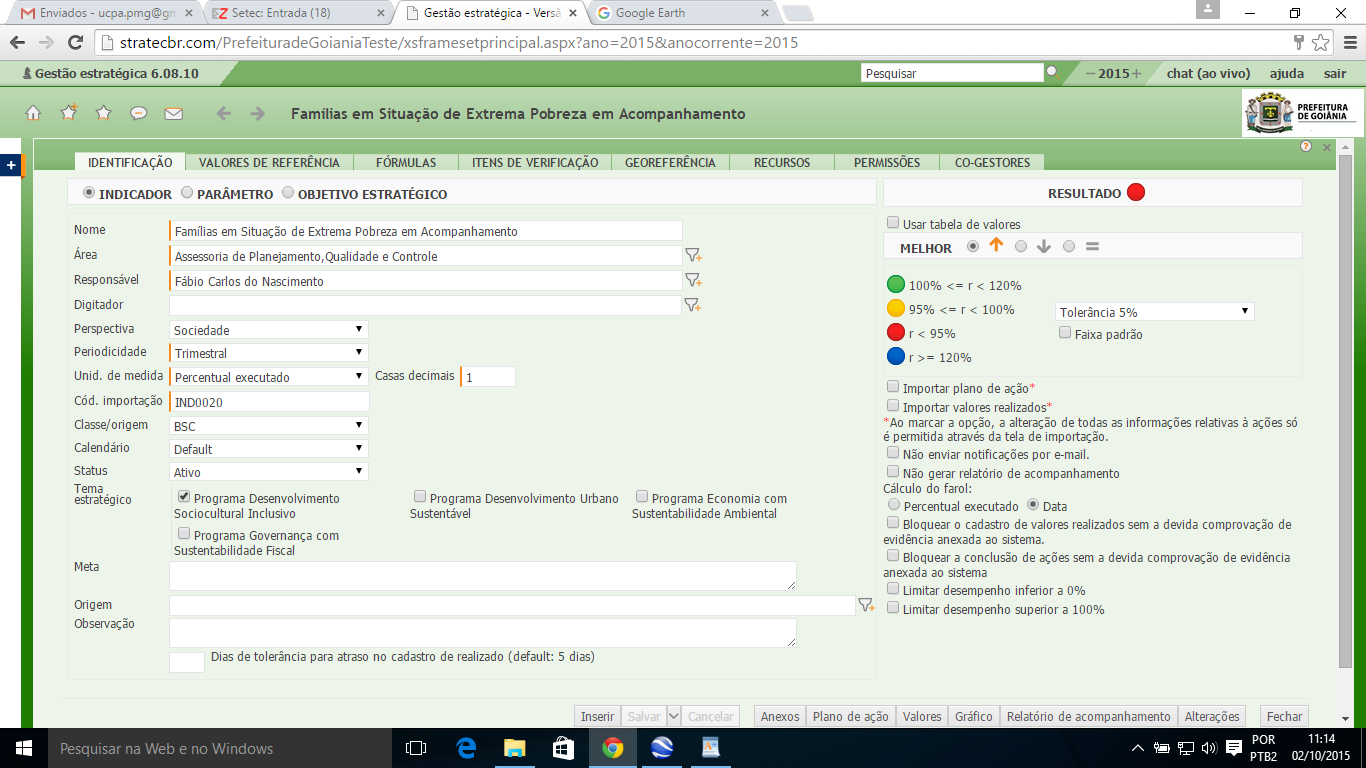 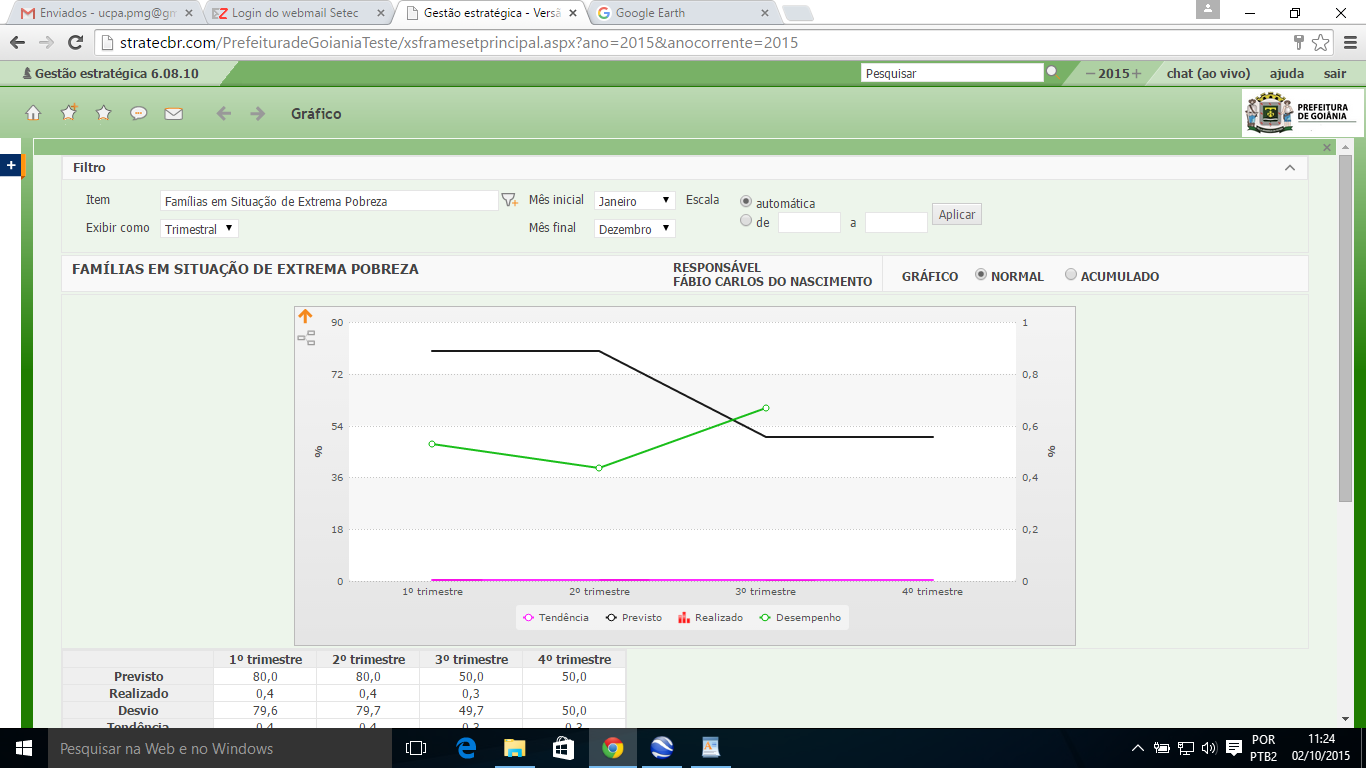 ASSINADO ENTRE O TITULAR DA SECRETARIA E O PREFEITO
PENALIDADES
GDI
INDICADORES E METAS
CONTRATO DE RESULTADOS
TRIMESTRAL
DATA MINING E OUTRAS FONTES
INCENTIVO: RESULTADO ALCANÇADO X META
GpRD: AVALIAÇÃO
SECRETARIA: MEDIDAS CORRETIVAS
MONITORAMENTOAVALIAÇÃOCORREÇÃO
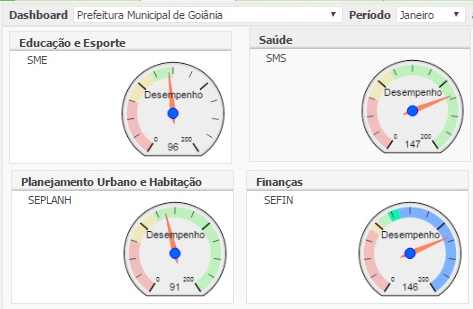 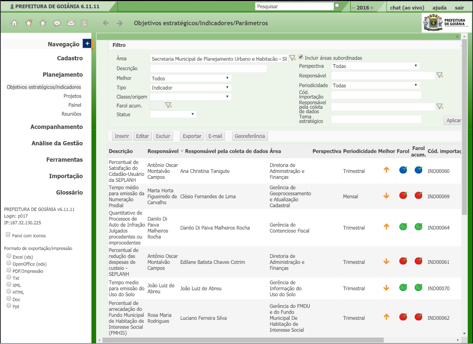 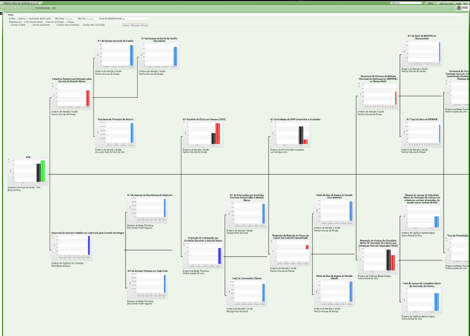 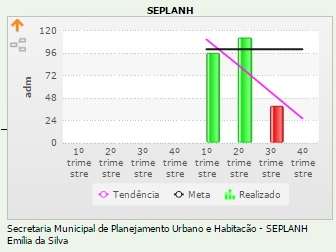 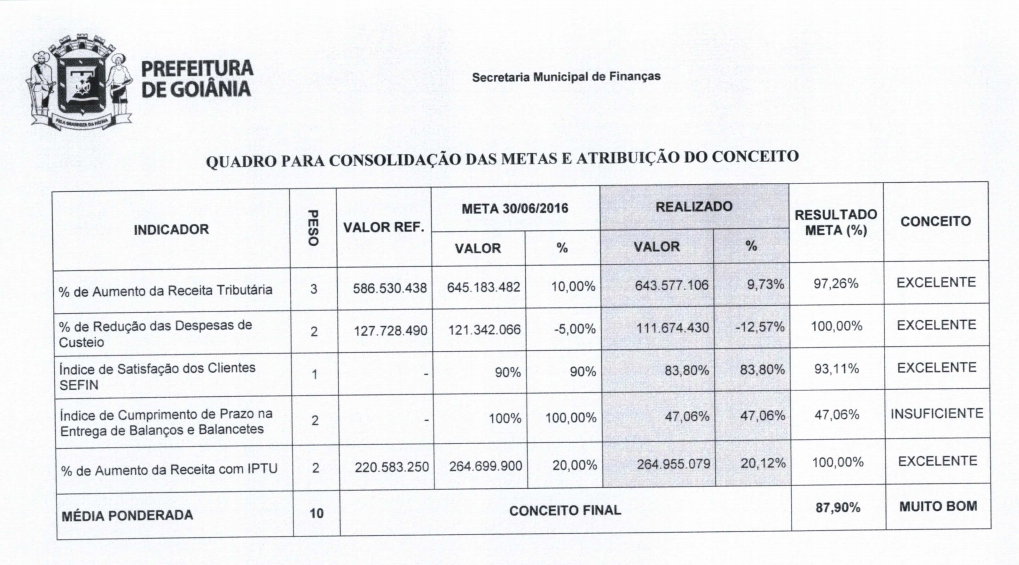 3. O que foi feito: 2014-2016
CONVENCIMENTO DA RELEVÂNCIA DE M&A
PÚBLICO ALVO: GERENTES OPERACIONAIS
ÊNFASE INICIAL
4. PRIORIDADES
Indicador: Emissão de GHG

Goiânia 2,27 tCO2e por habitante por ano
Outras cidades
Linha de base
Metas locais, regionais ou internacionais
benchmark
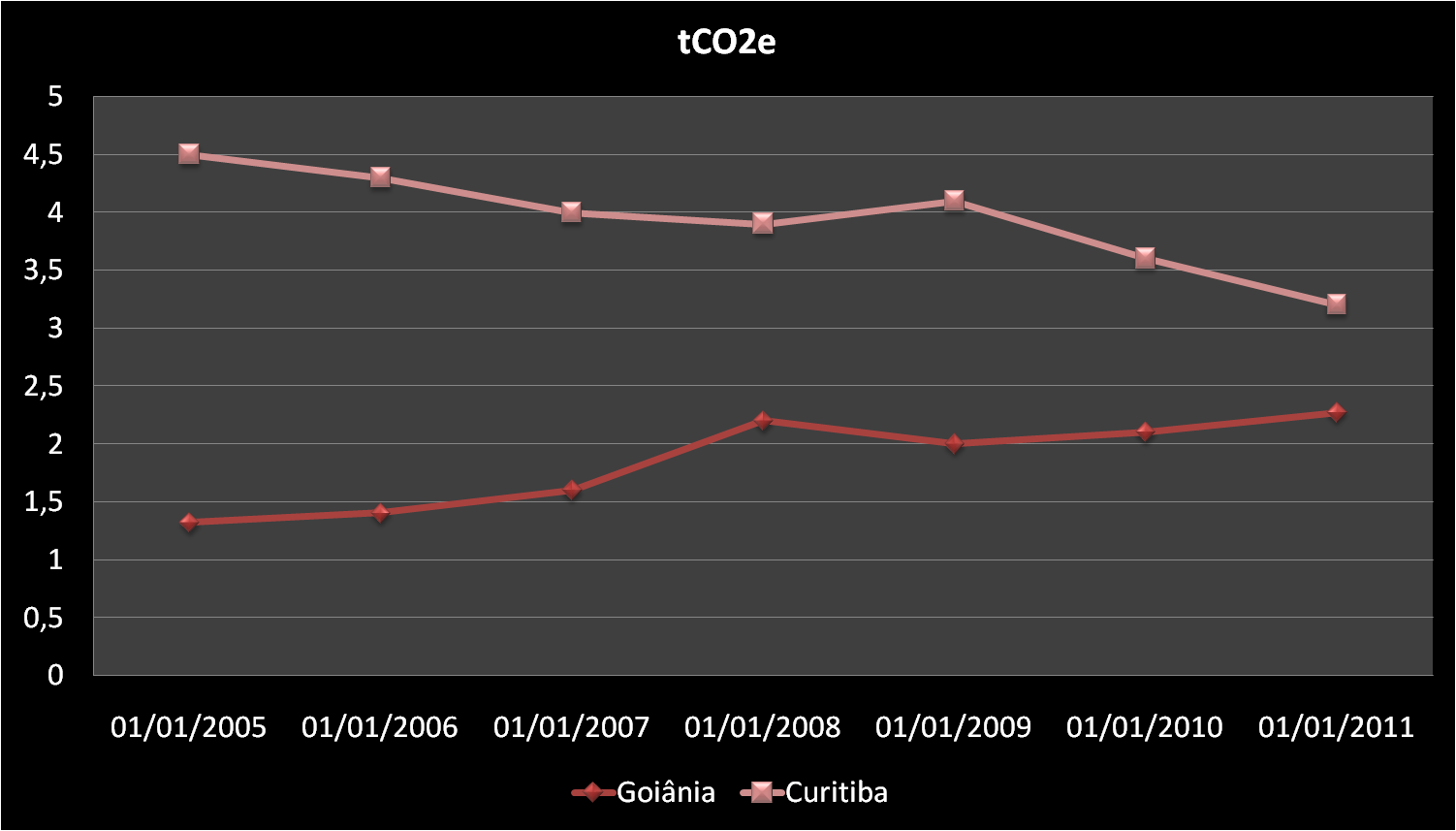 Benchmarkhistórico
Melhoria da compreensão
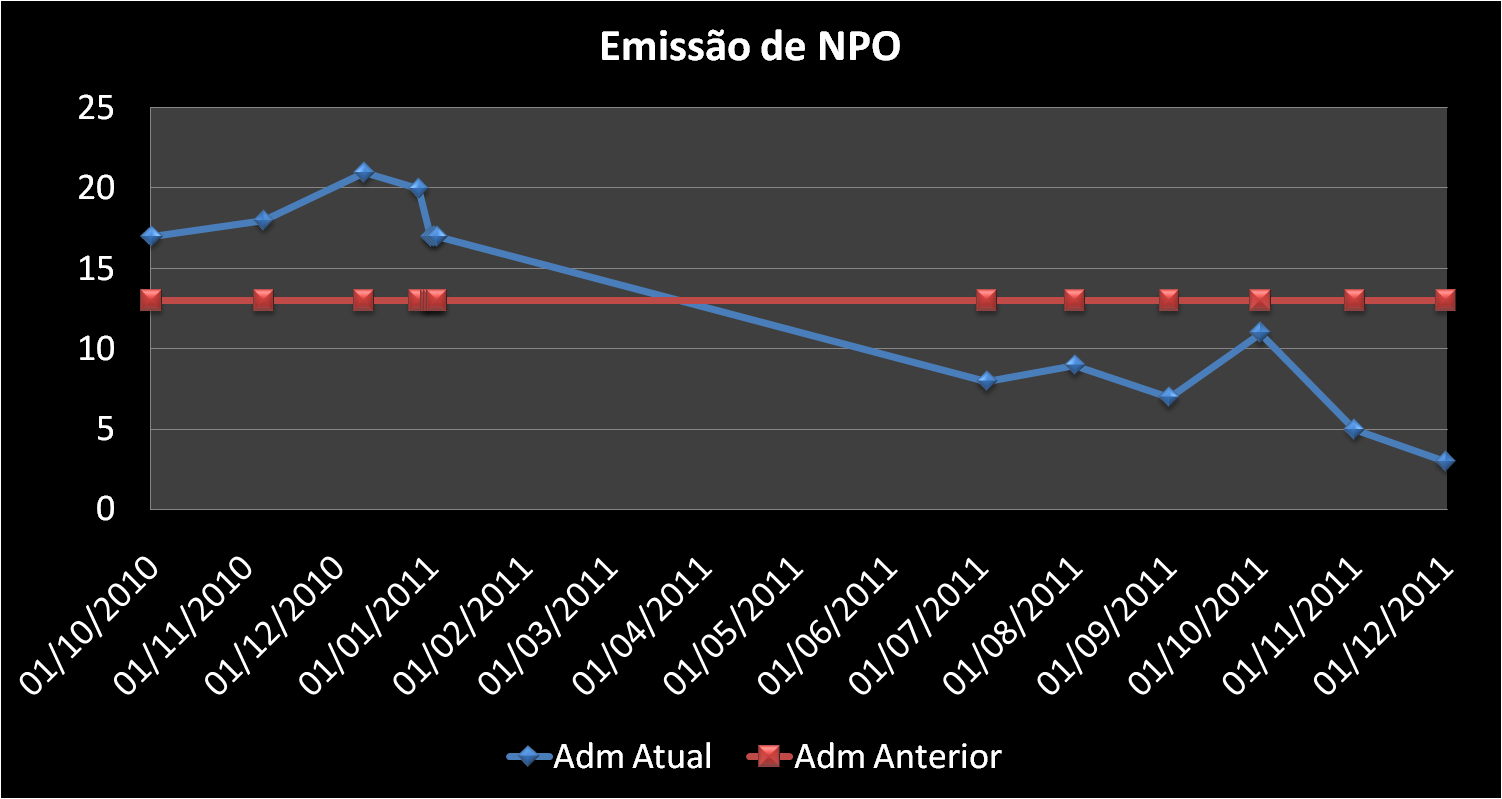 Estado inicial do indicador
Baselinebenchmark
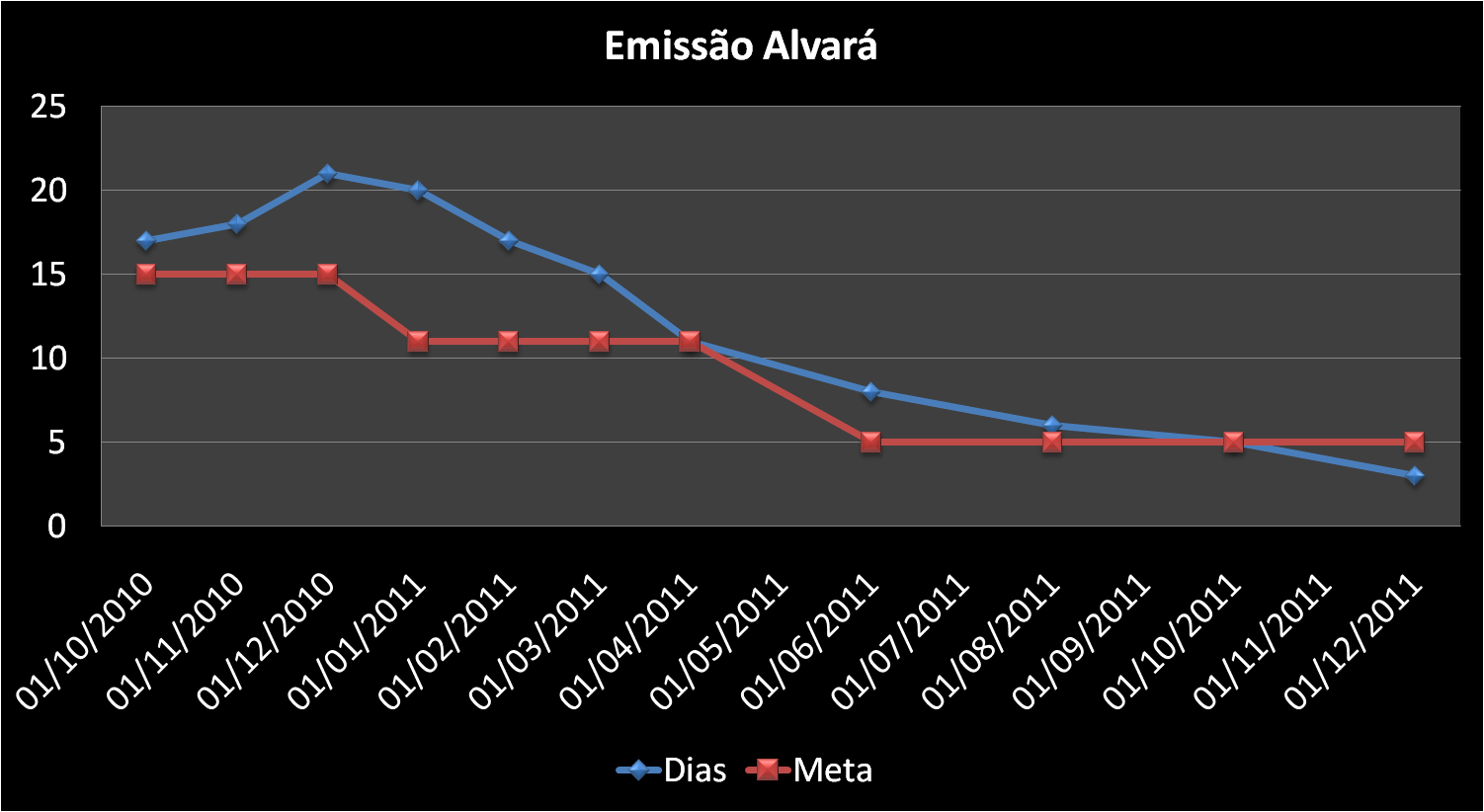 Horizonte Temporal
Alinhamento das estruturas: horizontal e vertical
Meta
Bom, médio, ruim
Aceitável, não aceitável
Interpretação prévia: economia de tempo no monitoramento e avaliação
Classificação da medida
Se Condição Execute Ação
Se Indicador > 15 dias envie email para o diretor da área
Se Indicador verde autorize pagamento de produtividade
triggers
Tomada de decisão
Follow-up 

Qual o impacto do aumento de funcionários?
O que acontece com a produção se trocarmos os computadores?
Devemos dar gratificação?
Indícios de problemas
Impacto
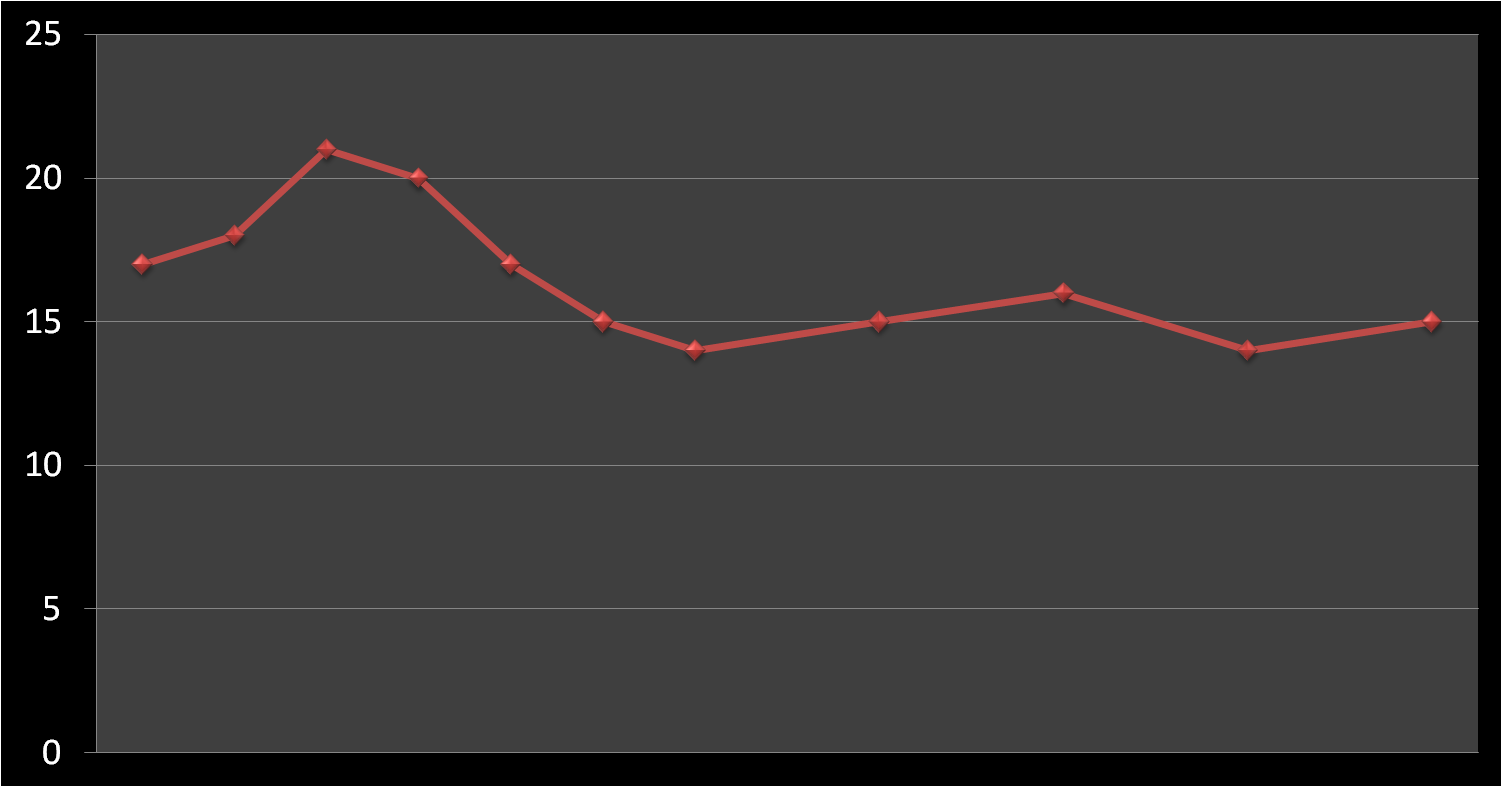 Gratificação
impacto
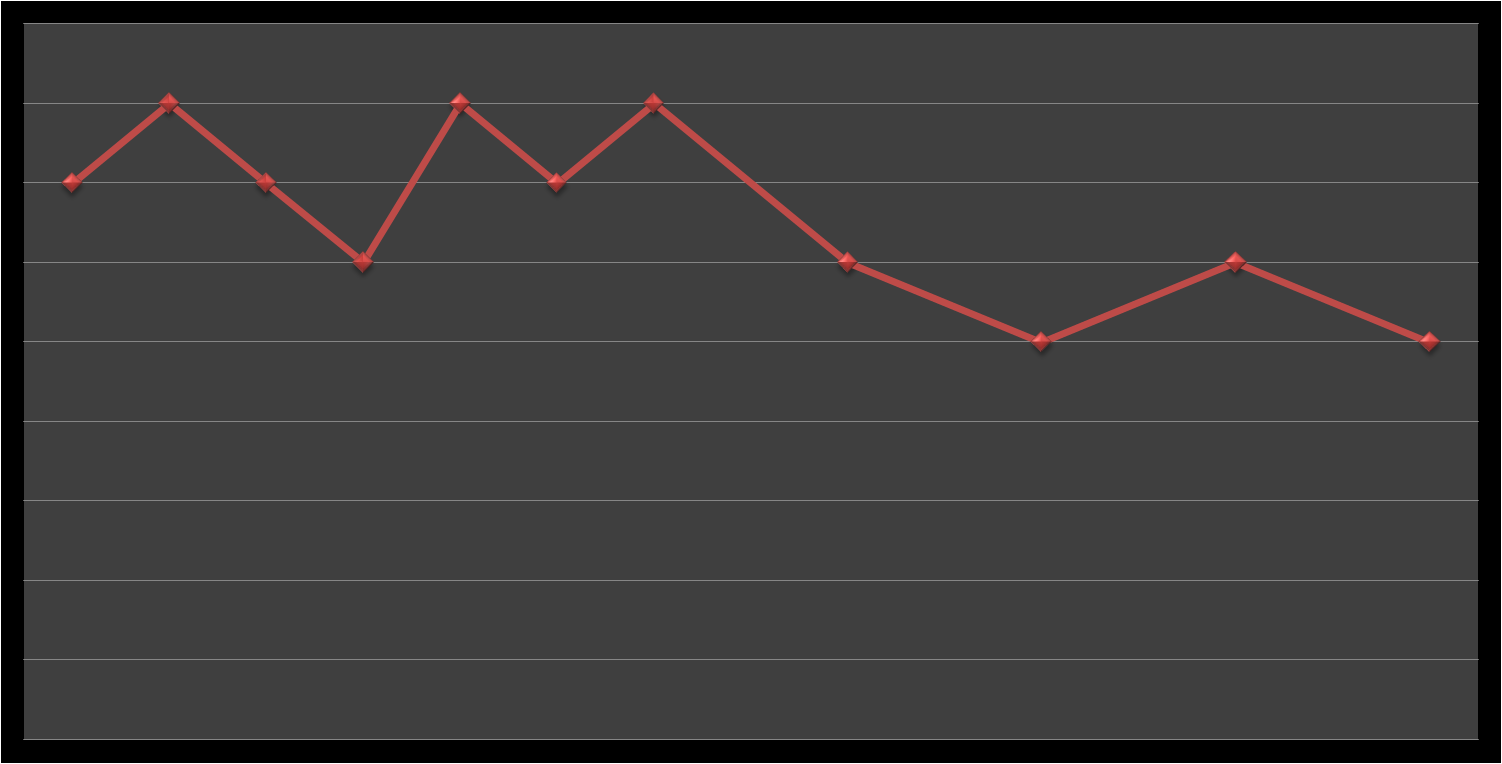 +5 funcionário
impacto
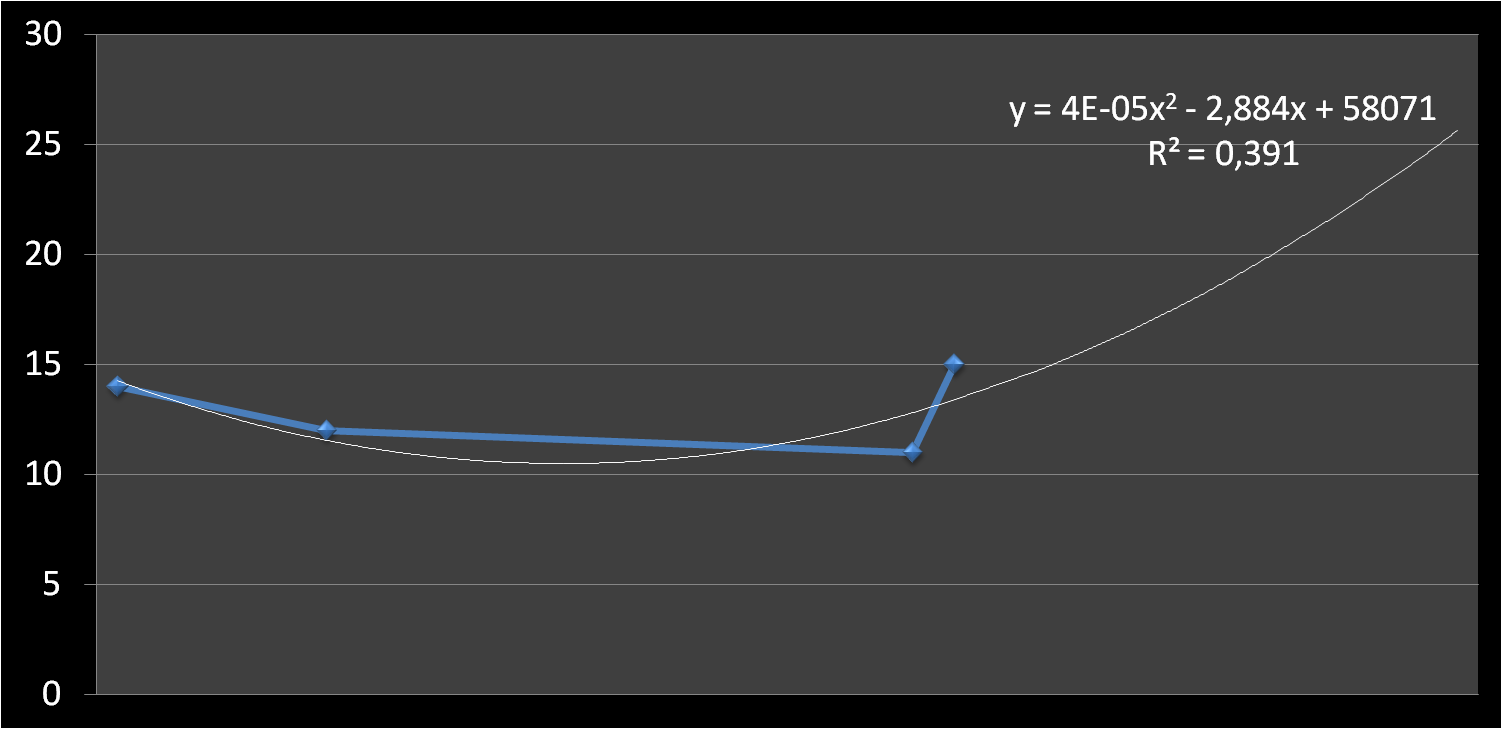 Polinomial de 2ª Ordem
Resultados passados não são garantia de resultados futuros
Linha de tendência
DRILL DOWN
SEMDUS
Meio Ambiente
Prefeitura de Goiânia
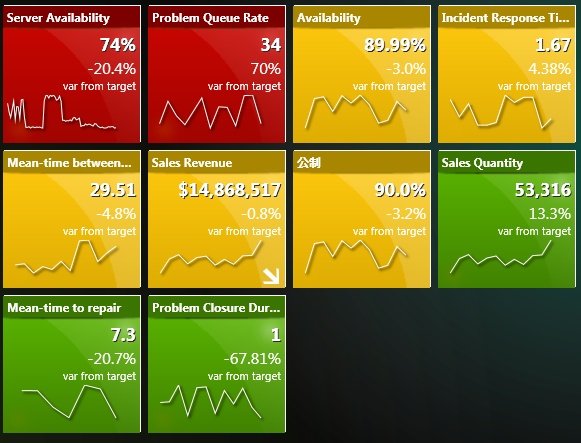 Educação
SEMDUS
Número Oficial
Pesquisa de
Satisfação
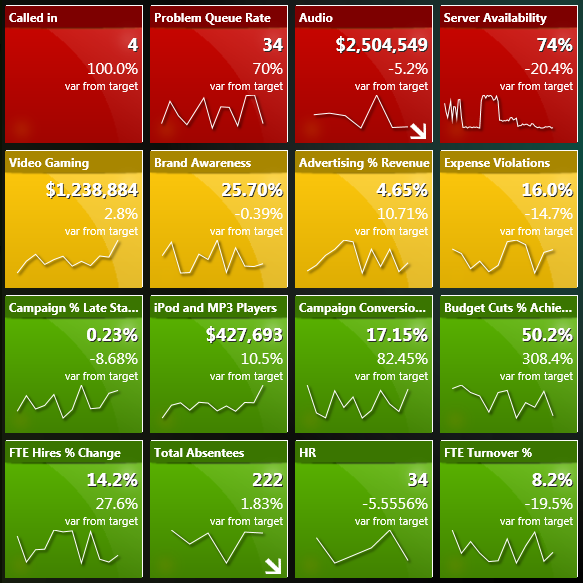 Uso do Solo
Aprovação
Projetos
Consulta Doc
Habite-se
Diretor 1
Diretor 2
Diretor 3
Diretor 4
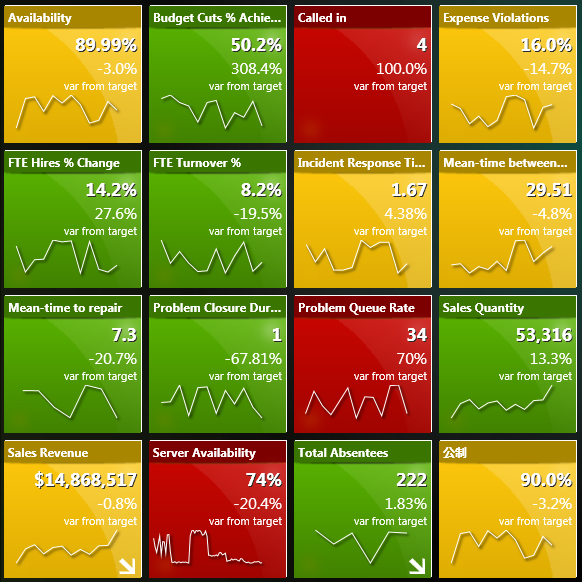 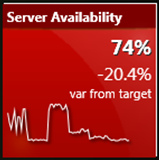 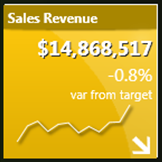 Climate Change
Natural Disaster Response
Emergency Response
City Administration
city management and operation
5. Real time M&E
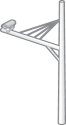 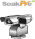 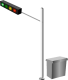 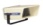 DMB
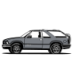 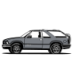 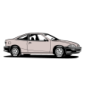 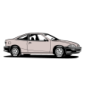 Organizações
Outros Centros
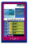 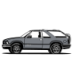 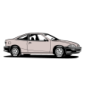 Internet/SMS
Ônibus
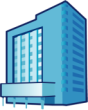 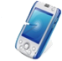 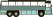 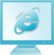 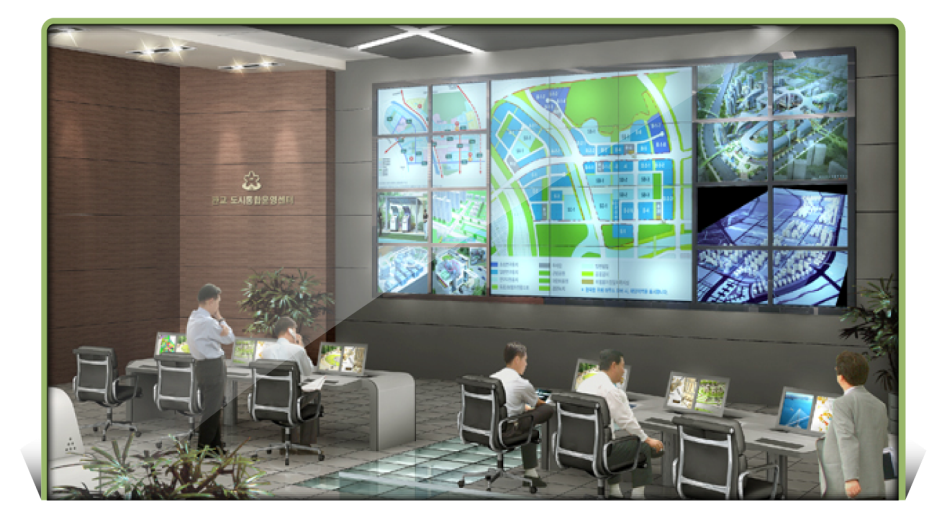 POLICIA
Centro 1
Bombeiros
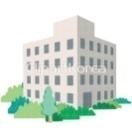 DMB
Trânsito
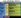 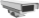 Ambulância
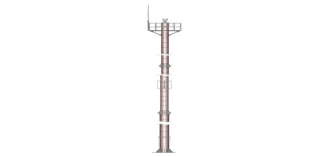 Centro 2
DEFESA CIVIL
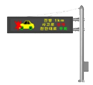 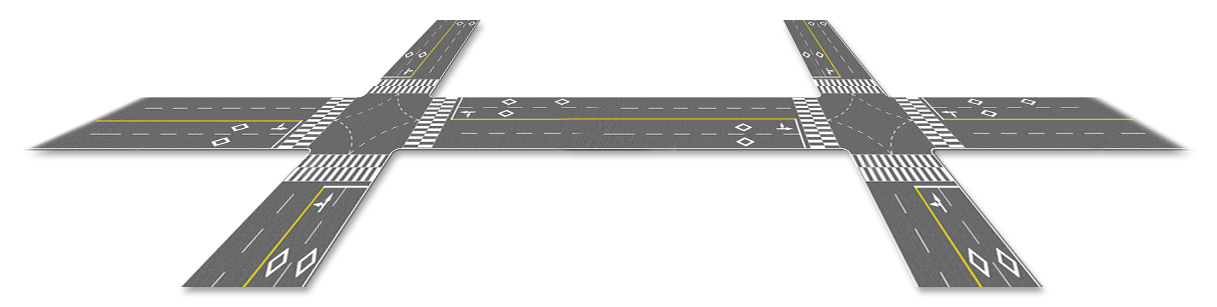 VMS
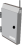 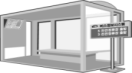 CCTV
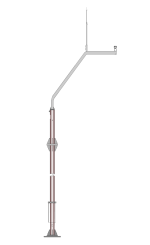 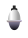 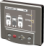 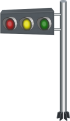 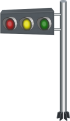 RSE
Imaging System
enforcement
BIT
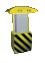 BIS
CNS
Loop Detector
Adaptive Signal Control
Real Time M&E: Desafios
98 indicadores
Registro do valor 1x por mês
Avaliação a cada 3 meses
Medidas corretivas 4x ao ano
1.270 indicadores
Registro do valor 1x a cada 5 segundos
900.000 registros por hora
Avaliação a cada 3 minutos
Medidas corretivas a cada 10 minutos
M2M AI SCADA  IoT Big Data
RELEVÂNCIA: OPERAÇÃO DA CIDADE
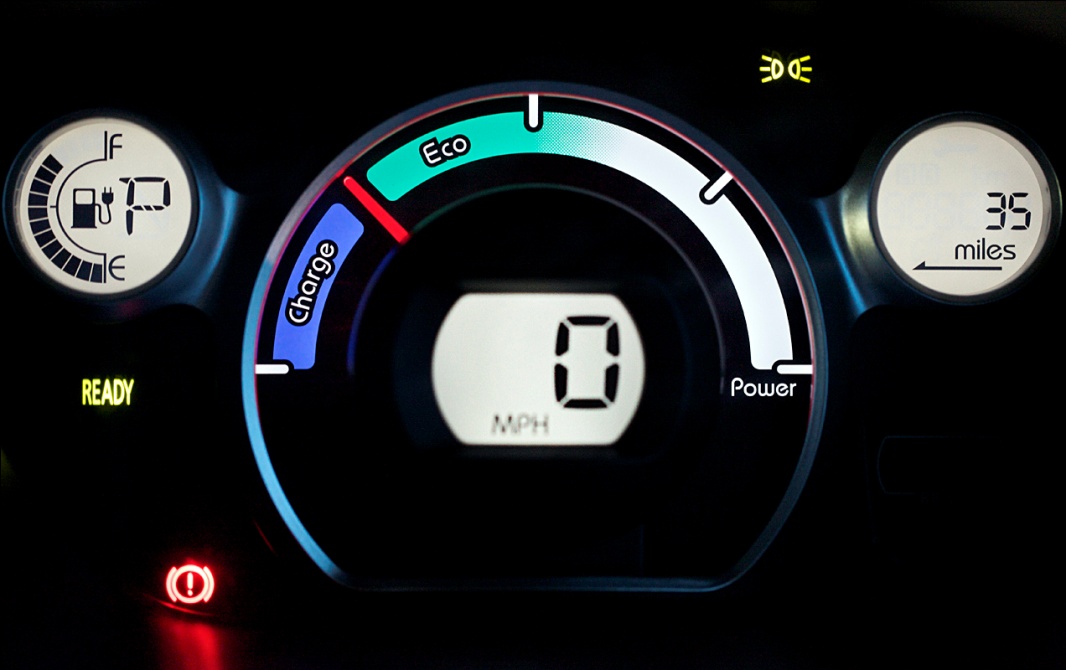 2016
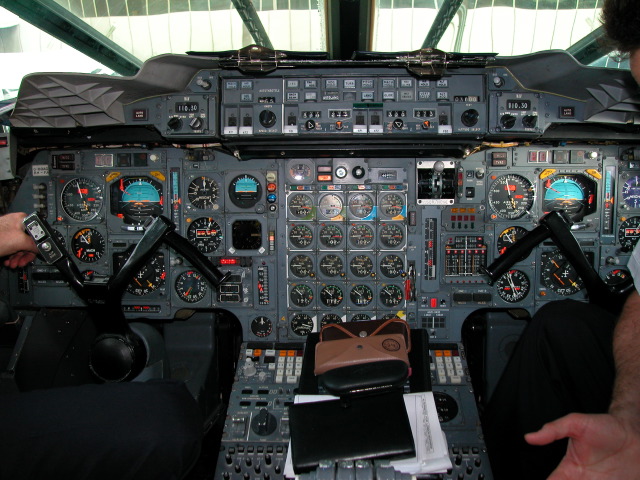 2026
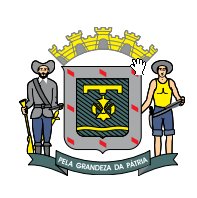 Flavio Yuaca yuaca@goiania.go.gov.br
+55.62.3524-6372
www.goiania.go.gov.br
Informação